Comparing ANCOVA and Constrained Longitudinal Data Analysis for Examining Moderators in Randomized Clinical Trials
Joseph R. Rausch
Nationwide Children’s Hospital, Center for Biobehavioral Health
Department of Pediatrics, OSU College of Medicine 
2020 Society for Clinical Trials Annual Conference
July 30, 2020
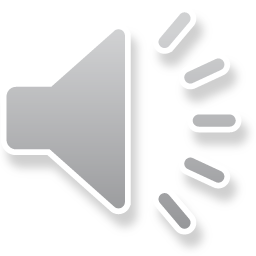 Introduction
Many recommend ANCOVA to analyze RCTs

Useful with pre-specified covariates (often includes Pretest) 

Often works well with no missing outcome data

Not necessarily optimal when outcome data are missing (list-wise deletion)
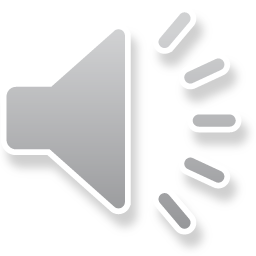 Approaches for Missing Data
Two commonly accepted approaches under assumption of missing at random

 Multiple Imputation (MI) and Maximum Likelihood Estimation (MLE)

For our purposes, we focus on MLE 

Thus, need model similar/analogous to ANCOVA based on MLE
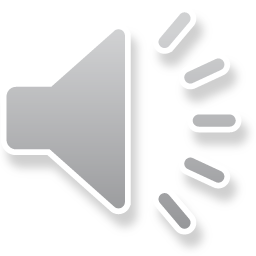 Approaches for Missing Data
Specifically, we focus on what some have referred to as constrained longitudinal data analysis (cLDA; Liang & Zeger, 2000) 

cLDA is an approach to longitudinal data analysis that can be considered a mixed-effects model 

Could be estimated used the MIXED procedure in SAS, for example 

Other software packages could likely be used as well
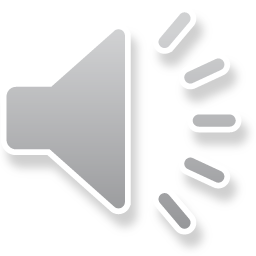 ANCOVA: Average Treatment Effect
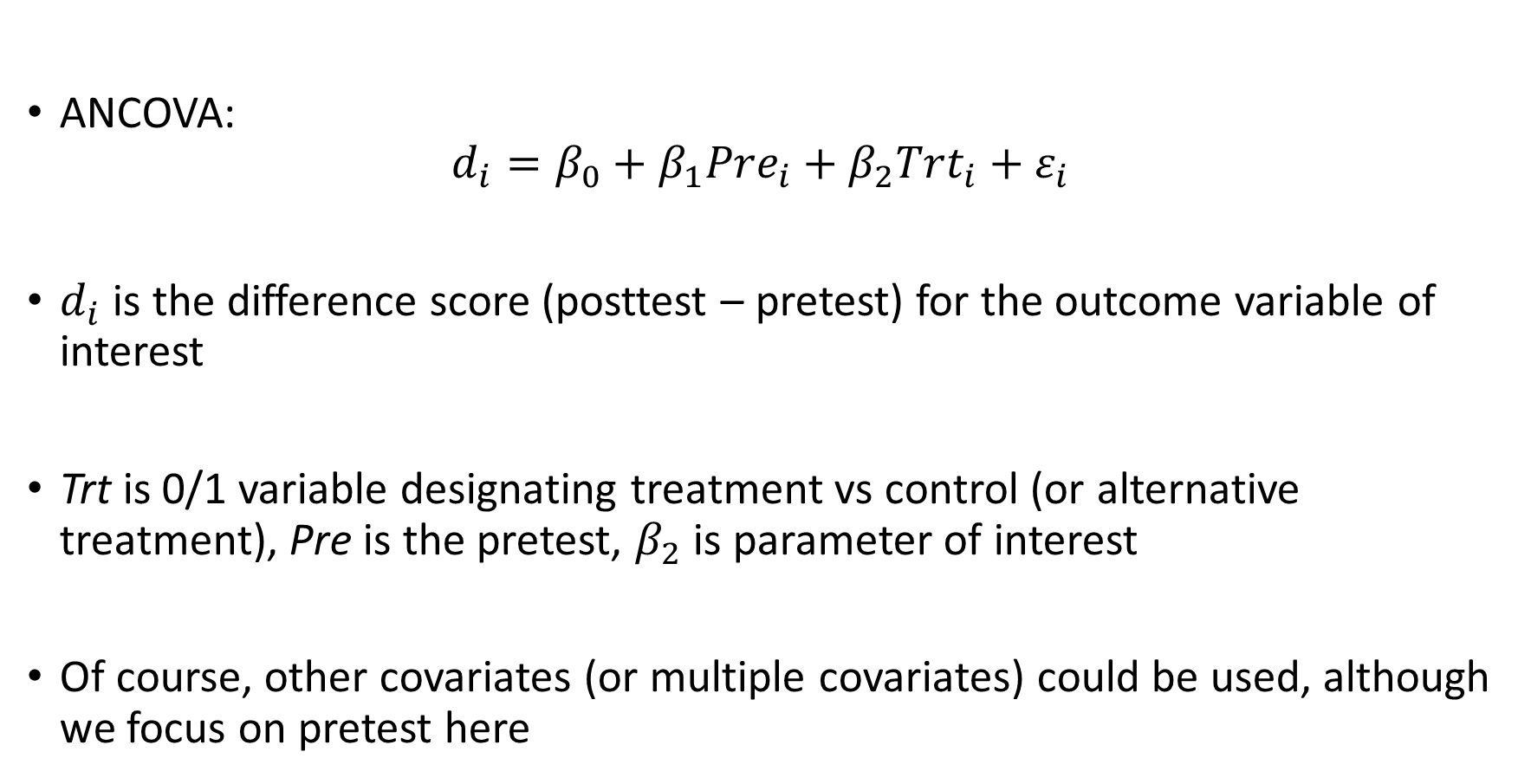 cLDA: Average Treatment Effect
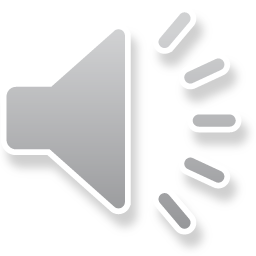 ANCOVA vs cLDA: Average Treatment Effect
Randomization Procedures: Simple Randomization
 Previous research has shown these two approaches yield identical parameter estimates for the RCT group difference when no data are missing

The standard errors for the two models are generally different due to the different underlying assumptions of the models 

However, with no missing data the standard errors are often similar 

With missing data, the cLDA is generally considered a less biased and more efficient approach for testing and estimating the average treatment effect 

Lu (2010), Liu et al (2009), Winkens et al (2007)
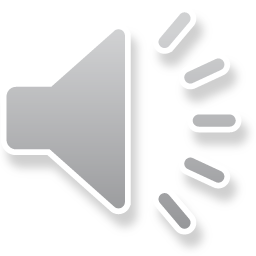 ANCOVA: Moderator
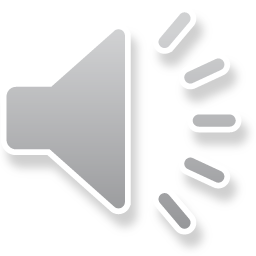 cLDA: Moderator
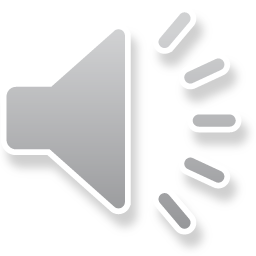 ANCOVA: Moderator, Pretest as Covariate
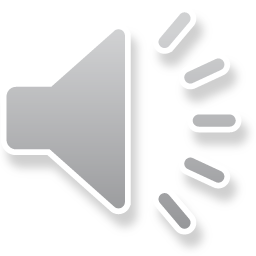 cLDA: Moderator, Pretest as Covariate
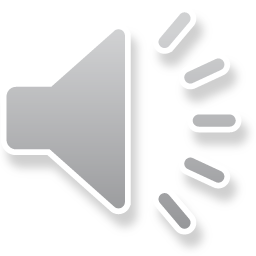 ANCOVA: Pretest as Moderator
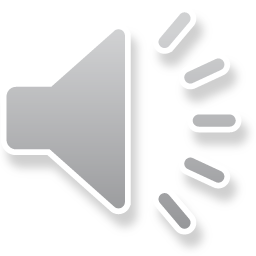 cLDA: Pretest as Moderator
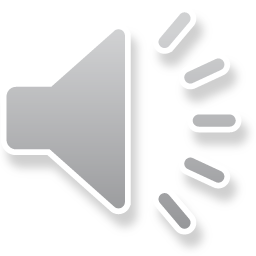 Conclusions
With missing outcome data, extensions of ANCOVA are needed

 cLDA models haven't been fully described previously for examining moderators, but appear to be promising analytic approach

Still, more research is needed to more fully understand the cLDA approach to examining moderators within RCTs 

Could be useful to examine potential differences between MI and MLE in various scenarios
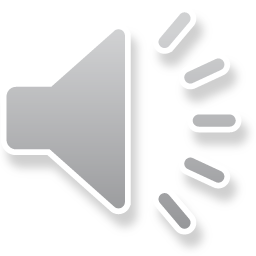